طاب صباح
طالباتي الغاليات 
بكل خير وتوفيق
ورِضـــا
ورود العمر تذبل بالتمني ونيلُك أمنياتك ليس سهلا فلا تيأسْ إذا واجهتَ عُسرًافسُحْبُ اليُسر بالخيراتِ حُبلى ومهما ذقت في الأيام مُرًّافطعم النصر بعد الصبر أحلى غدا يأتيك من ثمر اجتهادٍ إذا كان التقى للكدّ حقلا طريق المجد محفوف بشوكٍ وليس جميعه وردًا وفلَّا
”
”
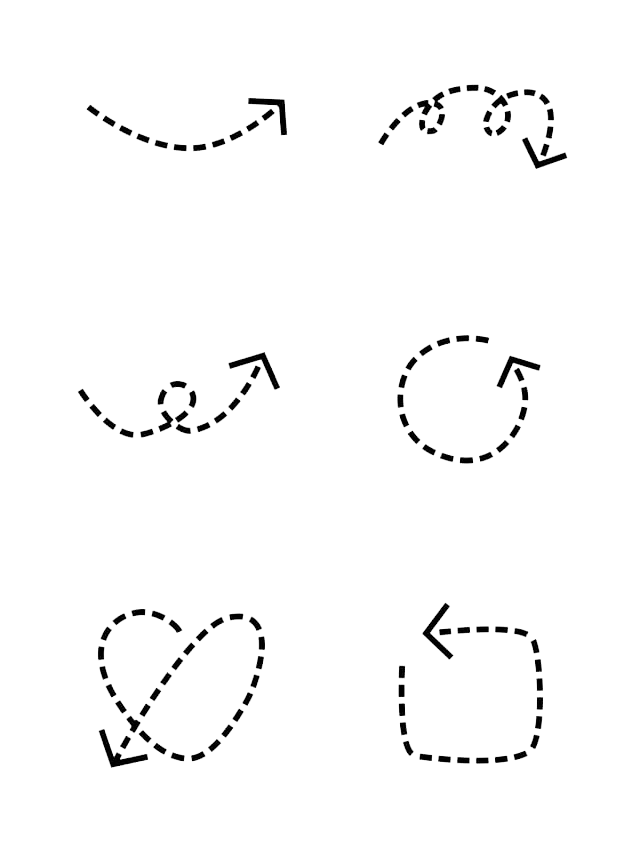 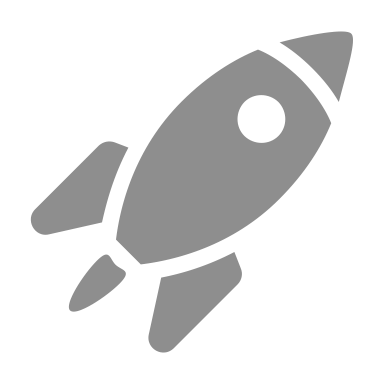 الحركة الدورانية
الطاقة وحفظها
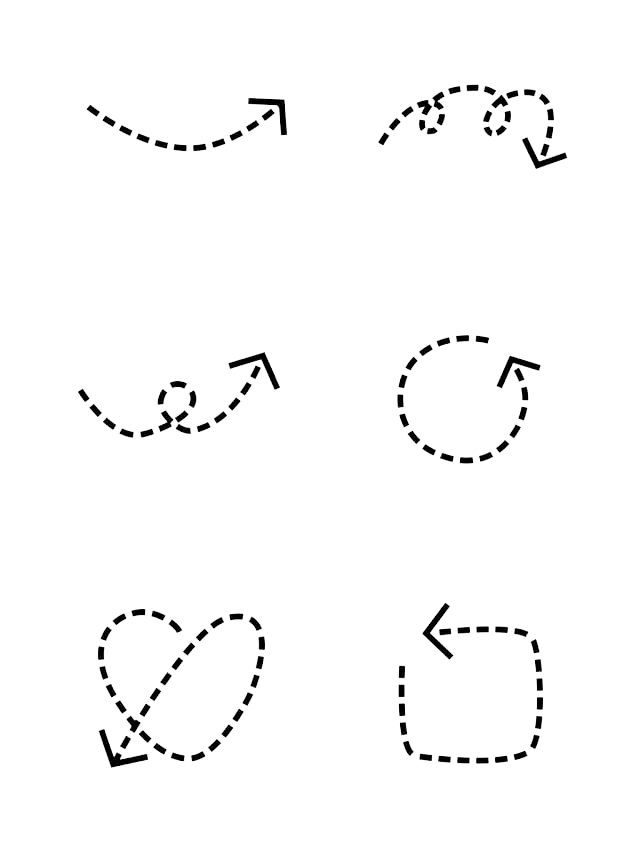 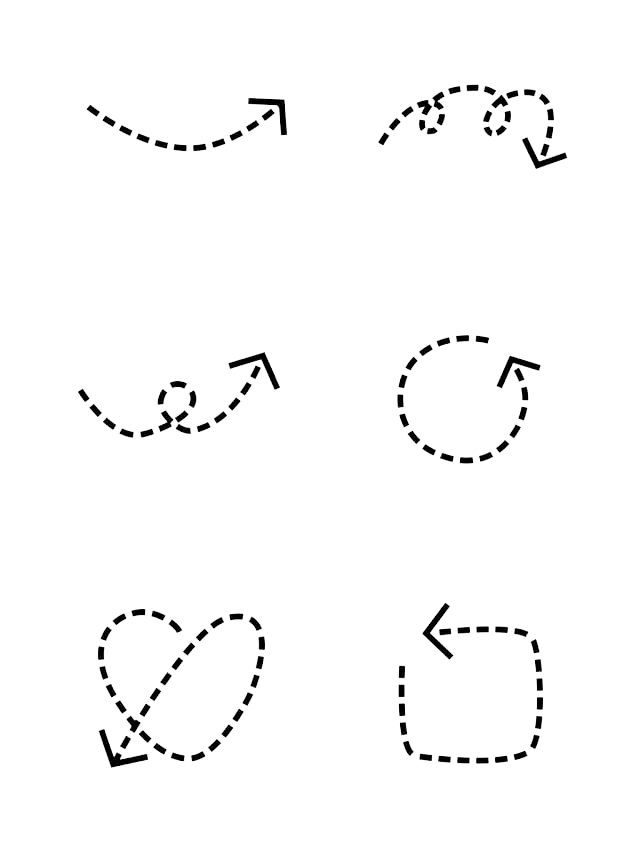 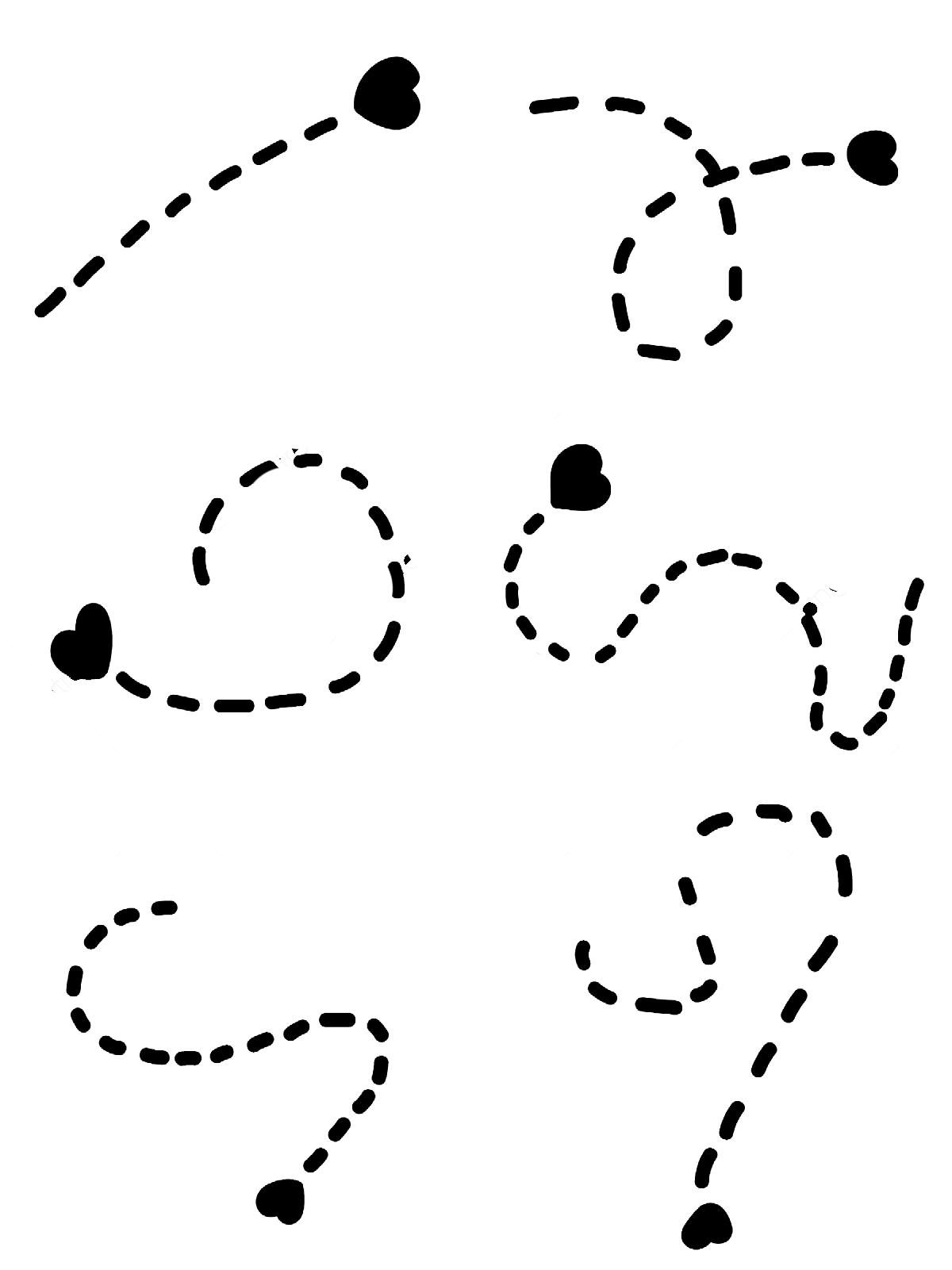 الزخم وحفظه
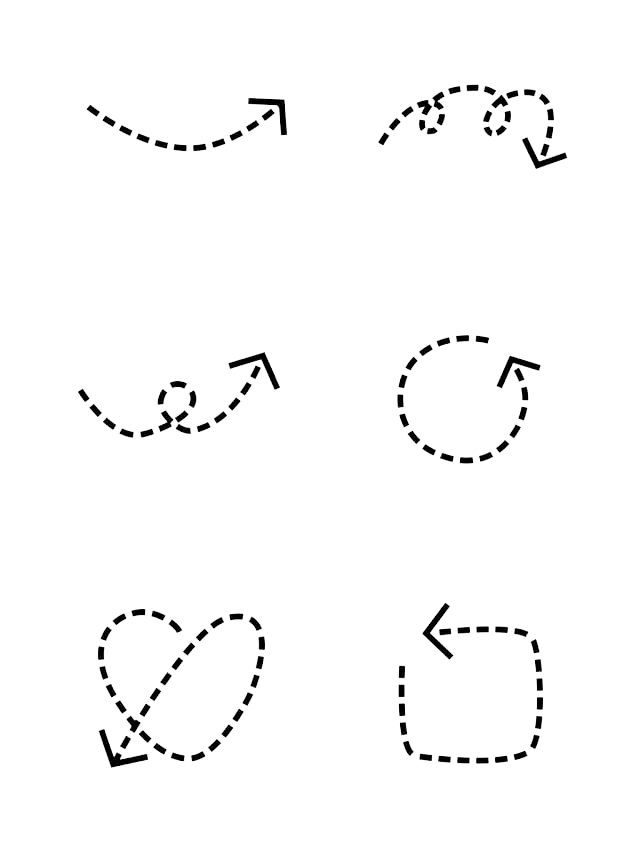 الطاقة الحرارية
الشغل والطاقة والآلات البسيطة
لننطلق في رحلة مشوّقة مع فصل جديد في عالم الفيزياء الممتع
حالات المادة
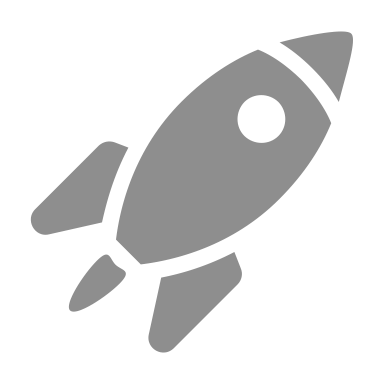 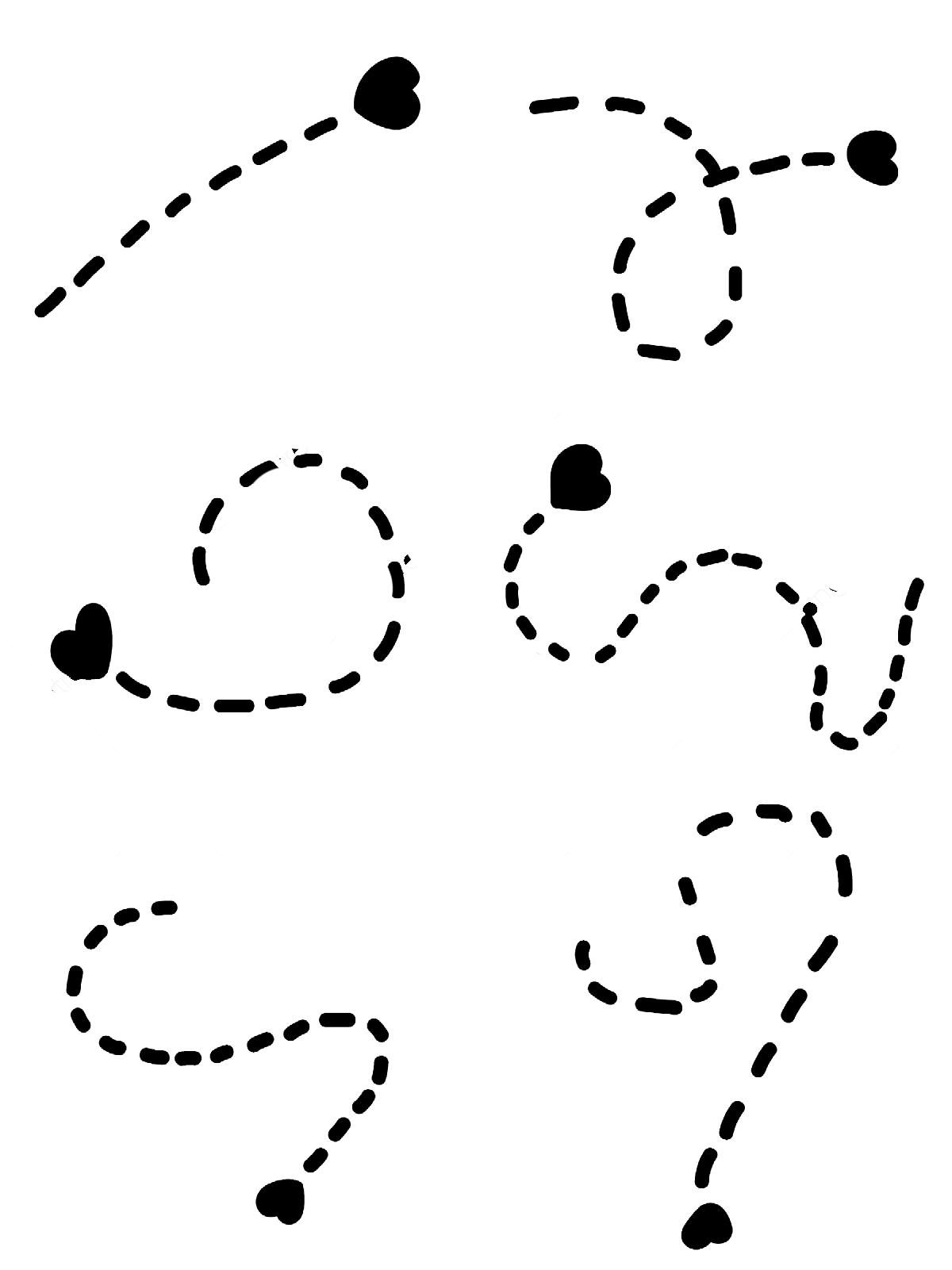 قراءة مقدمة الفصل 
صفحة 172
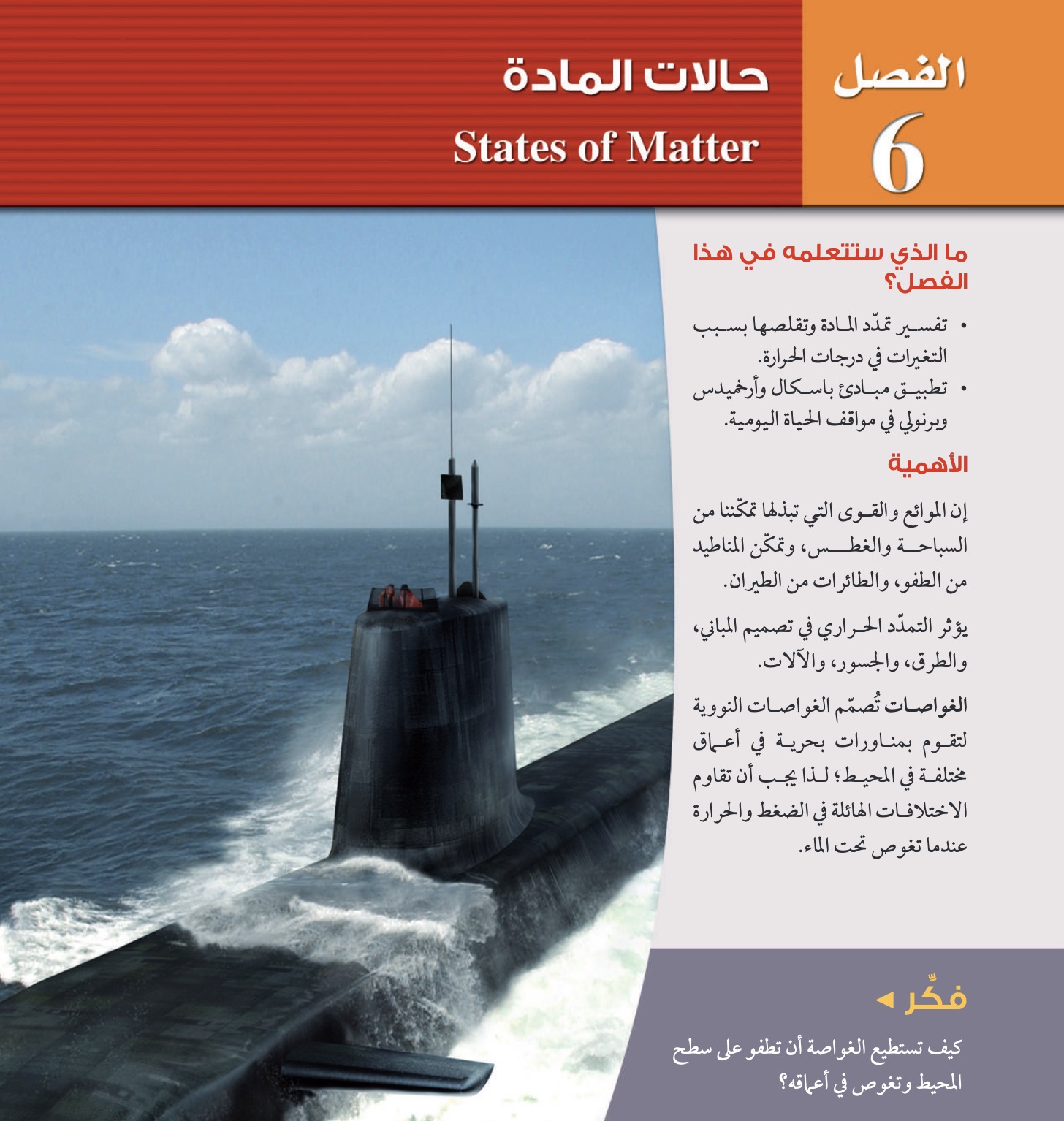 فيزياء ٢ للصف الثاني ثانوي
الفصل السادس
حالات المادة
خصائص الموائع
القوى داخل السوائل
الموائع الساكنة والموائع المتحركة
المواد الصلبة
نتعلم اليـوم
- تعرفين ما المقصود بالمائع.
- تصفين كيف تُحدث الموائع الضغط.
- تحسبين الضغط.
- توضحين الضغط الجوي وتأثير الغلاف الجوي على سطح 
    الأرض.
التهيئة
ما الخصائص المشتركة بين الماء والهواء؟
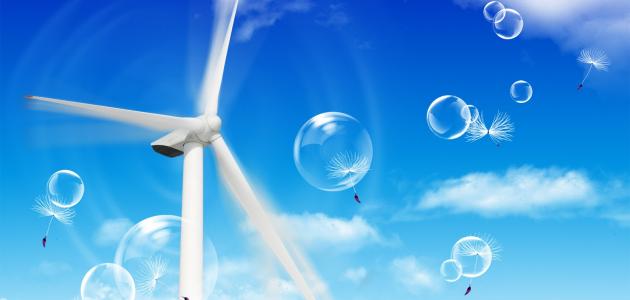 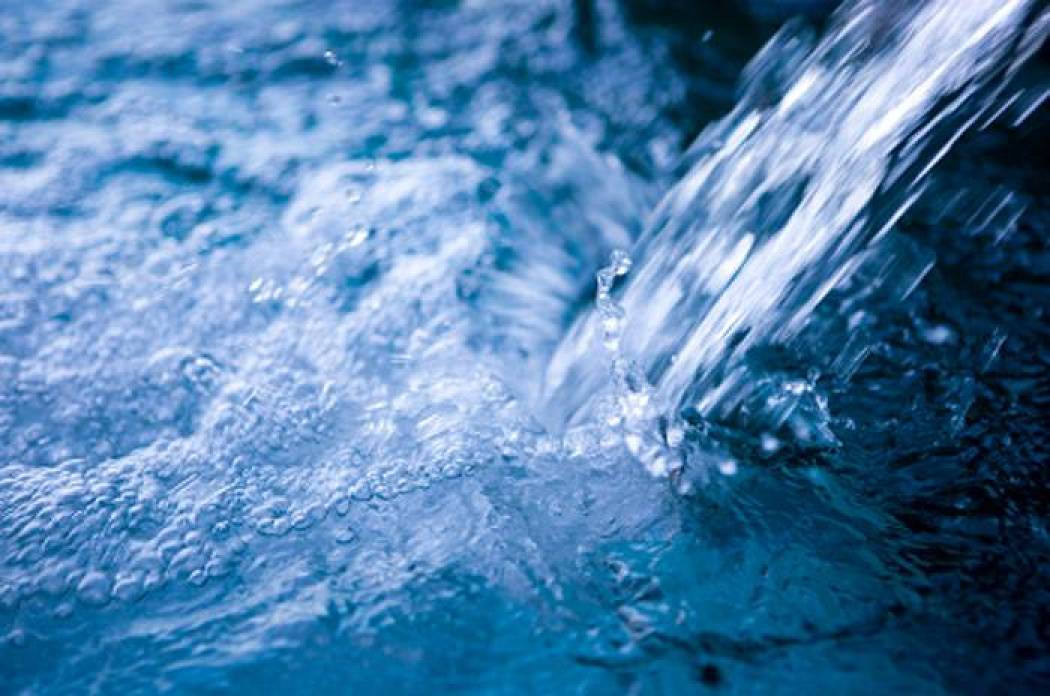 العصف الذهني
على ضوء ما درستيه سابقًا عبري عن الصورة التالية
المقدمة
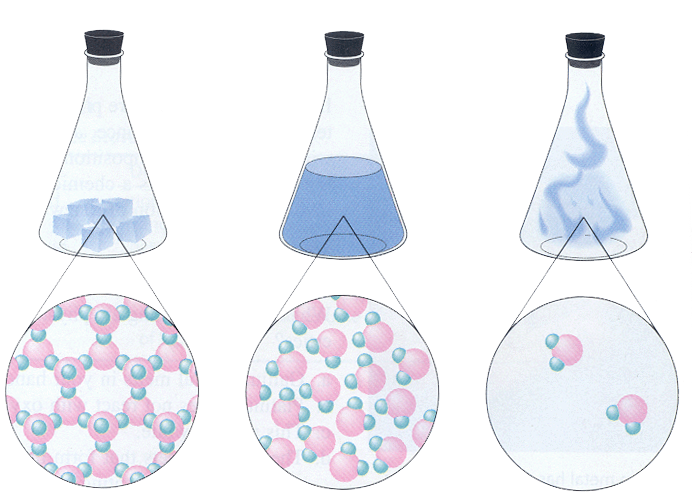 قابلة للانسياب والتدفق
ليس لها شكل محدد
الحالة الصلبة
الحالة السائلة
الحالة الغازية
الموائع
قراءة الصور
فكري
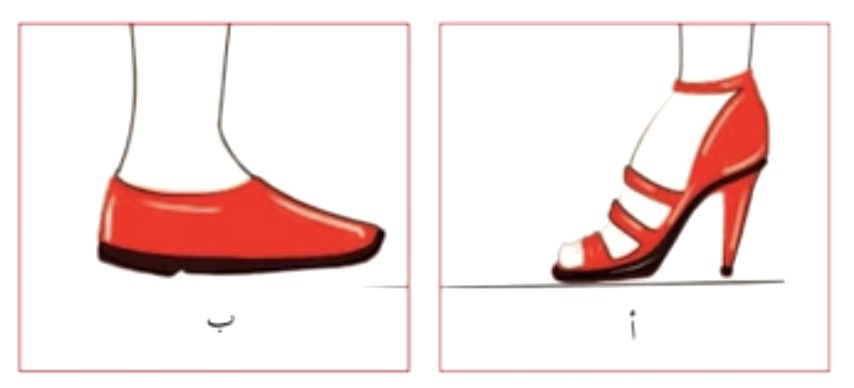 أيهما أشدّ ألمًا، عندما يدوس الكعب العالي على القدم أم عندما يدوس حذاء مسطح على القدم، ولماذا؟
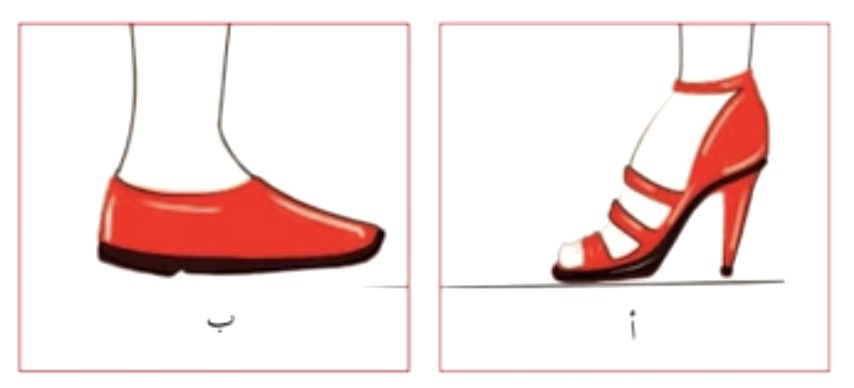 فيزيائيتي الرائعة
تخيلي قوة تؤثر على مساحة معينة، ماذا تقترحين أن تسمى هذه الكمية الفيزيائية الجديدة؟
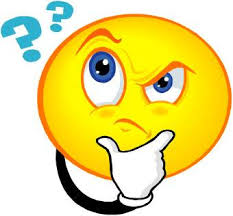 التفكير والاستنتاج
نستنتج مما سبق كمية فيزيائية جديدة:
الضغط P
هل الضغط كمية قياسية أم متجهة؟
كمية قياسية (لا اتجاه لها)
وهو القوة المؤثرة على وحدة المساحة
ويقاس بوحدة:
من خلال القانون استنتجي وحدة الضغط
باسكال (Pa) التي تعادل 1 N/m2
الضغط
من خلال التجربة التالية
استنتجي ما نوع العلاقة بين الضغط والمساحة؟ 
وما نوع العلاقة بين الضغط والقوة؟
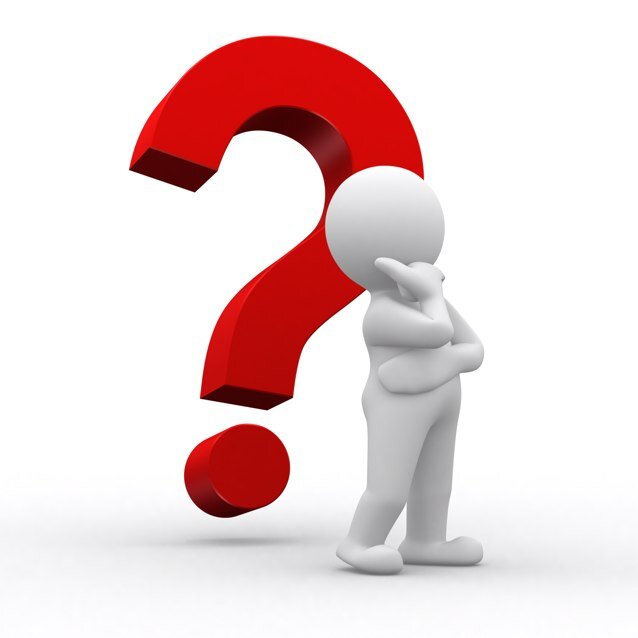 الاستنتاج
وقفـةلا يوجد أحد لا يخلو من ضغوطات الحياة فنحن نعيش على أرض أعدت للبلاء ولم يسلم منها حتى الأنبياء، توكلي على الله دائمًا وكوني مطمئنة وواثقةً به سبحانه.
سؤال للتفكير
في هذه الصورة يستلقي الرجل على لوح يحتوي500  مسمار دون أن يصاب بأذى. فسري كيف يمكنه ذلك؟
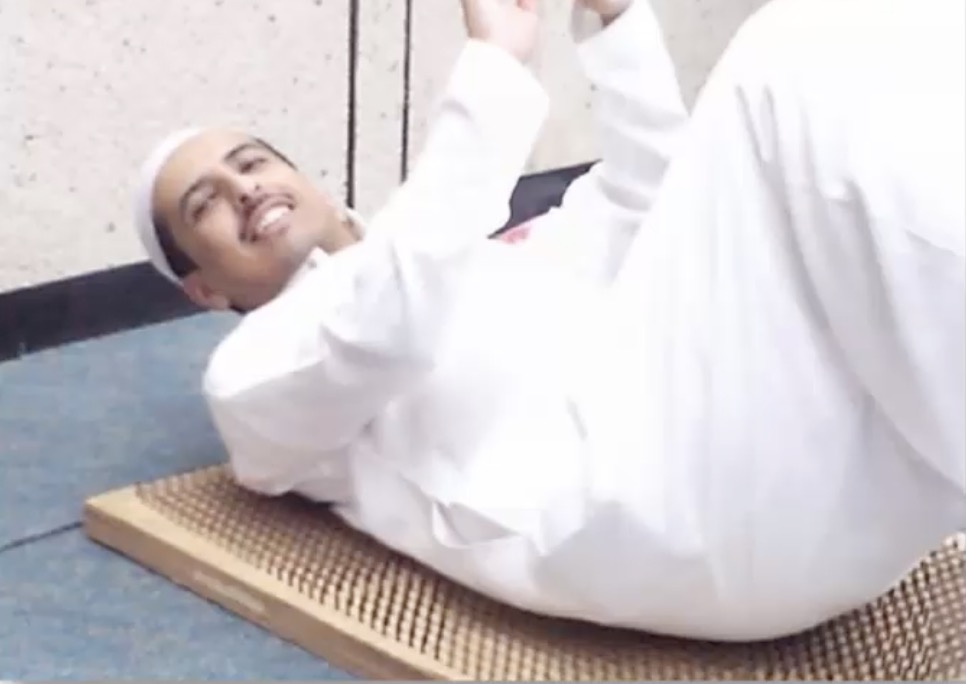 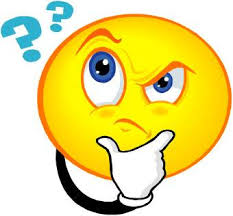 هل يستطيع الاستلقاء على لوح يحتوي مسمارًا واحدًا؟ ولماذا؟
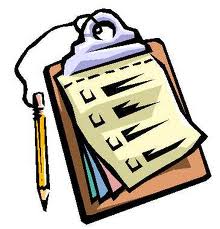 فردي في المحادثة
تقويم مرحلي
سؤال: اختاري الإجابة الصحيحة
نوع العلاقة بين المساحة والضغط:
أ. علاقة طردية
ب. علاقة عكسية
ج. لا يوجد علاقة
تطبيق: طالبتي الحبيبة اقرئي المثال في صفحة  176
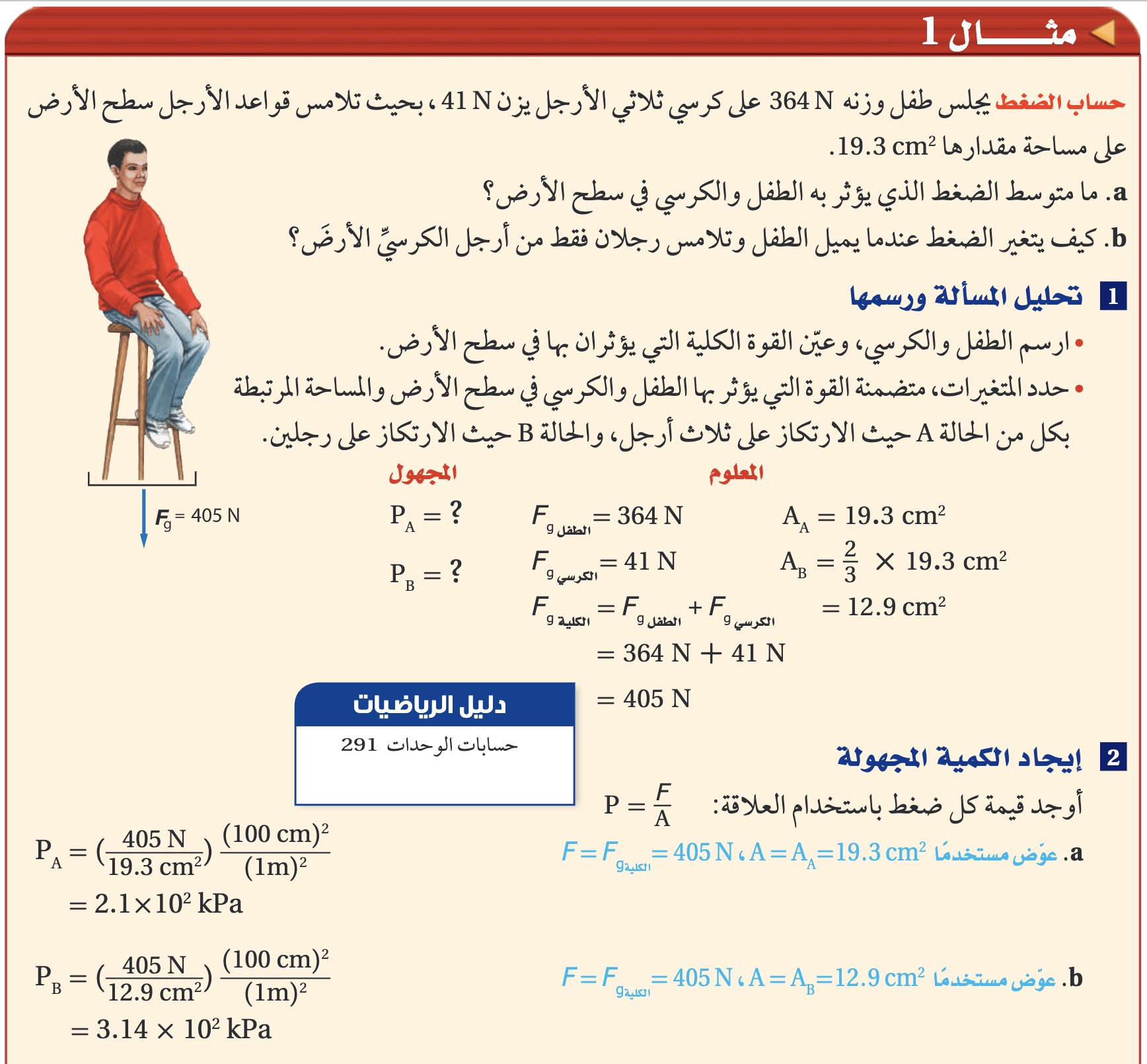 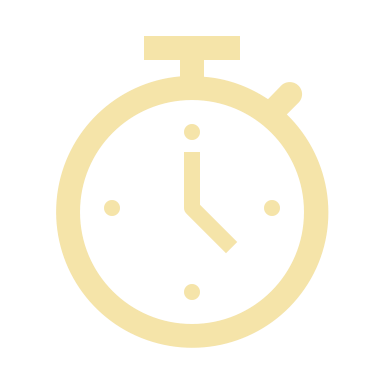 59
58
57
56
55
54
53
52
51
50
49
48
47
46
45
44
43
42
41
40
39
38
37
36
35
34
33
32
31
30
29
28
27
26
25
24
23
22
21
20
19
18
17
16
15
14
13
12
11
10
09
08
07
06
05
04
03
02
01
00
دقيقة واحدة
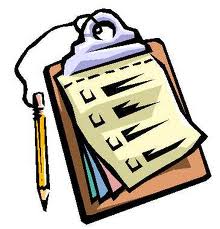 مسألة 73 صفحة 211:
كتاب فيزياء كتلته 0.85 kg وأبعاد سطحه 20 cm x 20 cm
يستقر على سطح طاولة. 
b. ما الضغط الذي يؤثر به الكتاب؟
لوحات كتابة
فردية
تطبيق
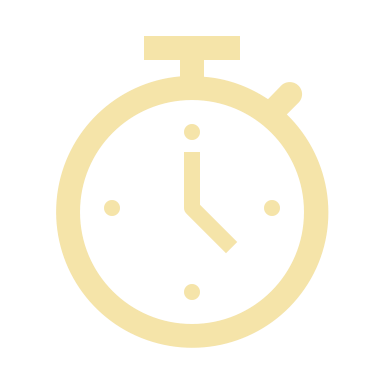 59
58
57
56
55
54
53
52
51
50
49
48
47
46
45
44
43
42
41
40
39
38
37
36
35
34
33
32
31
30
29
28
27
26
25
24
23
22
21
20
19
18
17
16
15
14
13
12
11
10
09
08
07
06
05
04
03
02
01
00
دقيقة واحدة
المواد الصلبة والسوائل والضغط
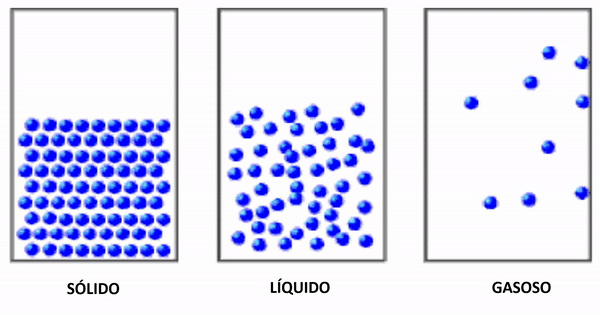 سائل
صلب
جزيئات الغاز والضغط
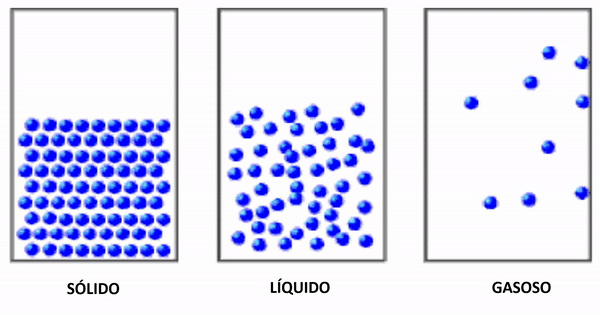 ما هو سبب ضغط الغاز؟
غاز
من علم الأحياء
ضغط الدم
هو القوة التي تنشأ على جدران الأوعية الدموية نتيجة لسريان الدم فيها بسبب ضخ القلب للدم لإيصاله إلى جميع أنحاء الجسم.
التبرع بالدم يخفض ضغط الدم كما أن فيه تفريج للكرب وإنقاذ لأرواح أعياها التعب وصحة للشخص المتبرع
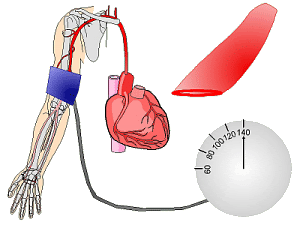 الضغط الجوي
فسري فيزيائيًا ما تشاهدينه في المقطع التالي
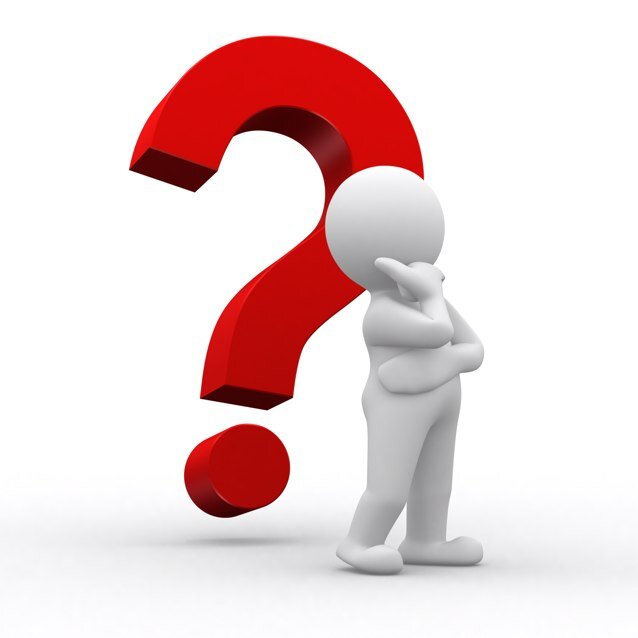 الضغط الجوي
متى تشعرين بتغيرات هذا الضغط؟
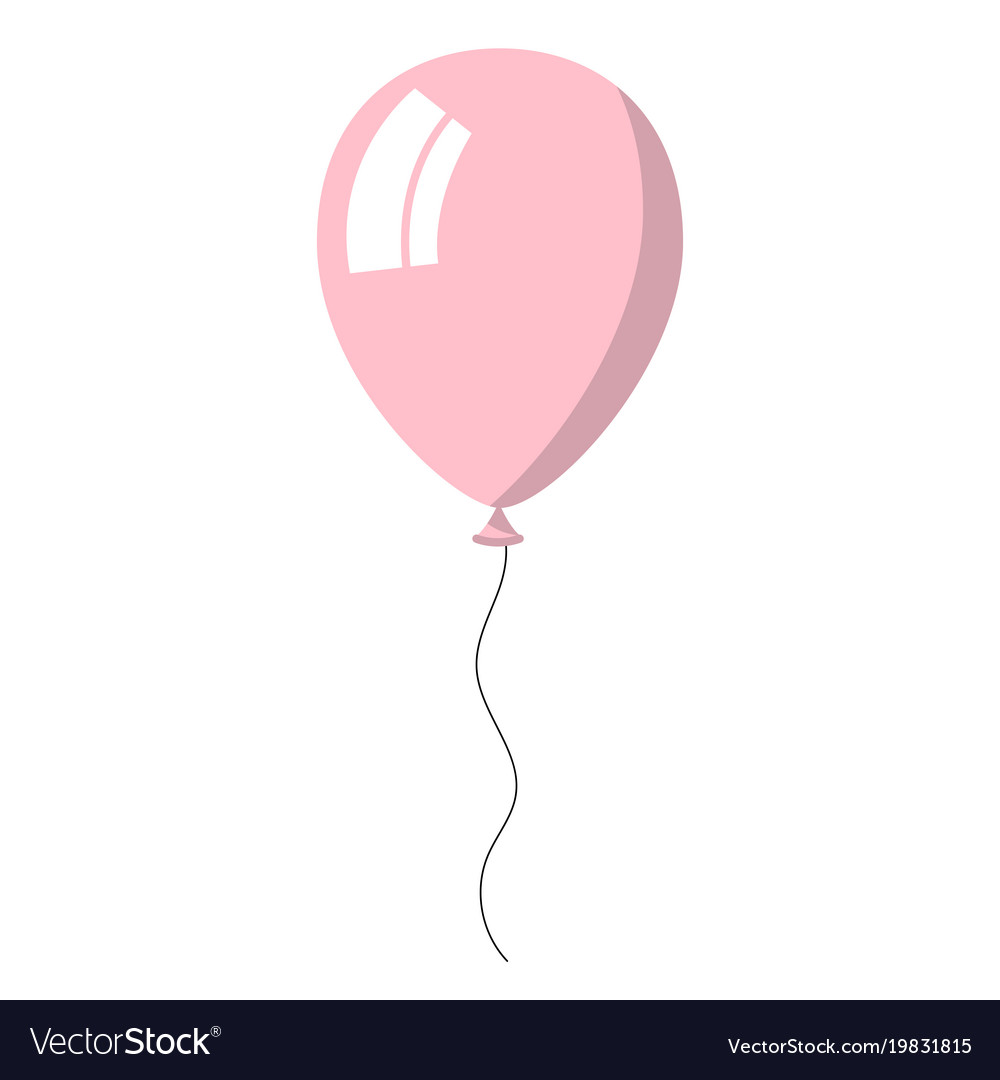 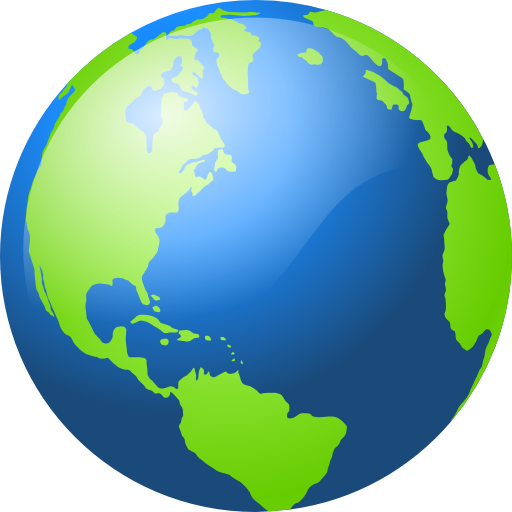 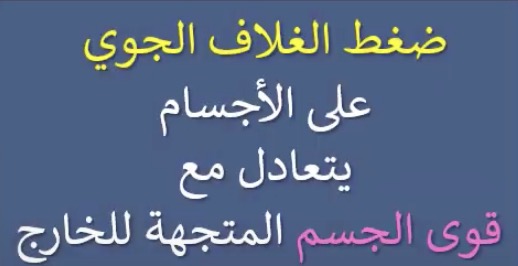 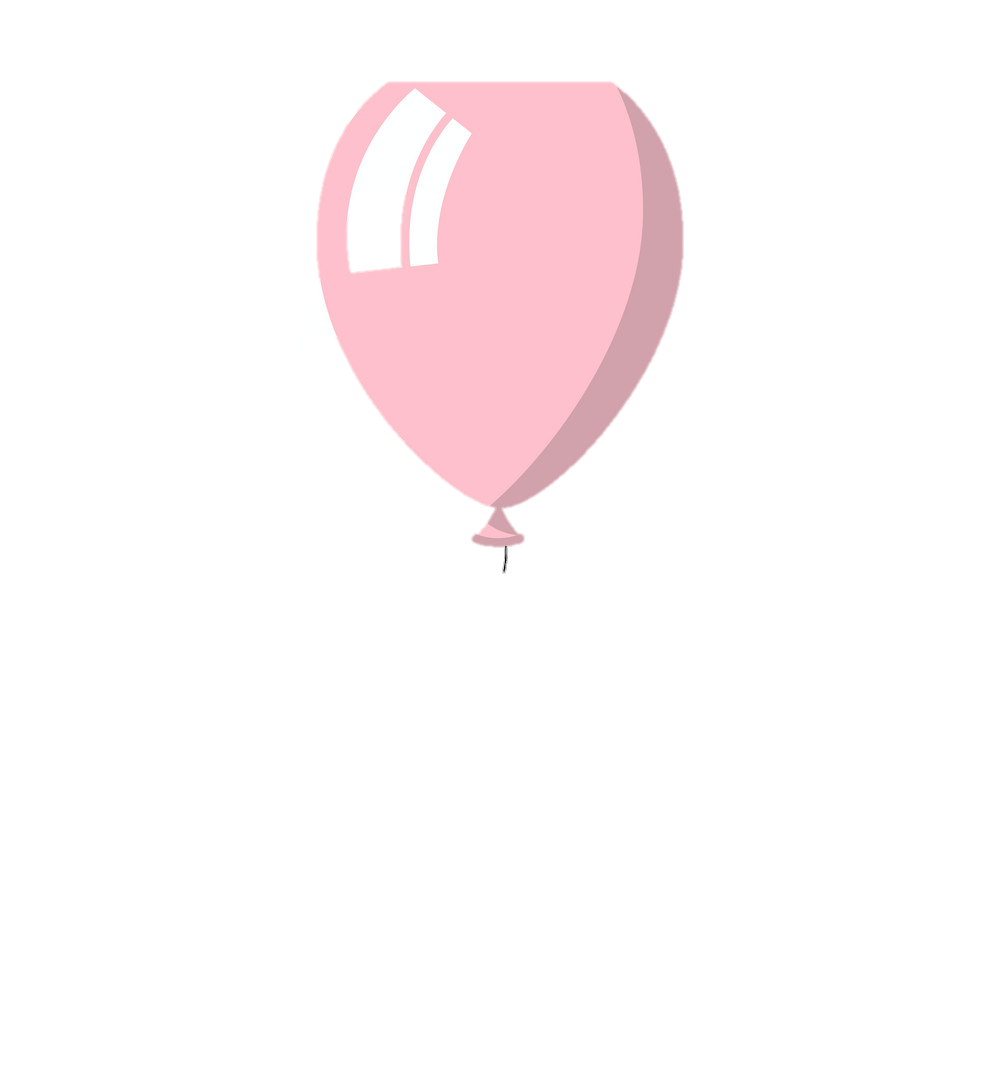 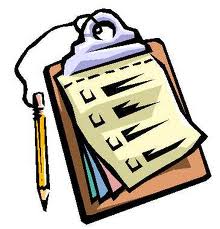 تقويم فردي برفع اليد
تقويم مرحلي
أيهما يتعرض لضغط جوي أكبر ولماذا؟
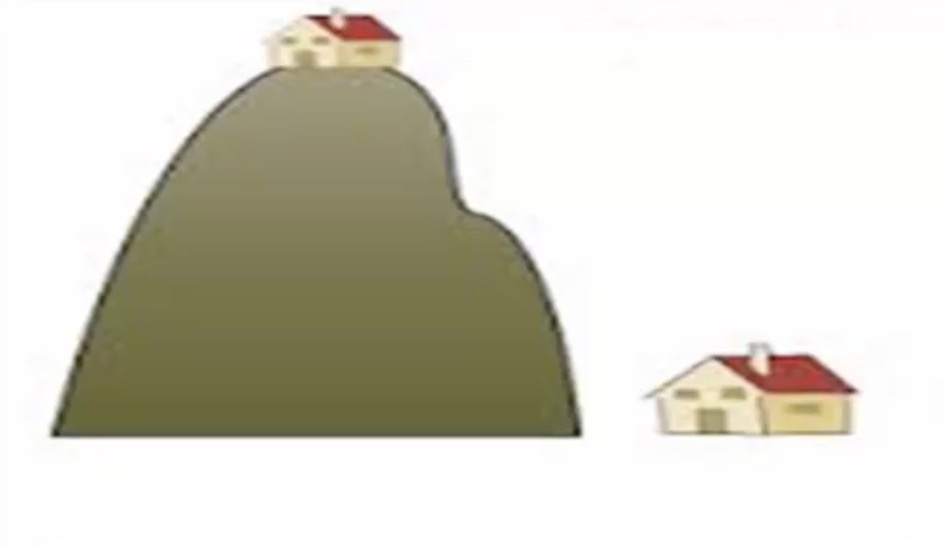 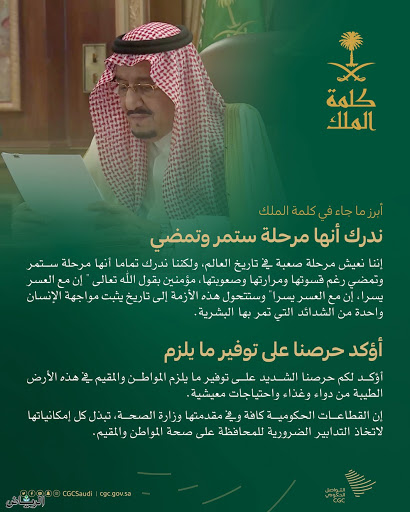 برغم كل الضغوط التي تمر بها المملكة العربية السعودية في جائحة كورونا إلا أنها أثبتت للعالم أجمع بأنها قادرة على تحدي الصعاب في شتى المجالات الصحية والتعليمية والاقتصادية
ومنجزاتها تتحدث
تقويم ختامي
طالباتي الحبيبات
لنتحقق من فهم الدرس من خلال حل الأسئلة في موقع
wordwall
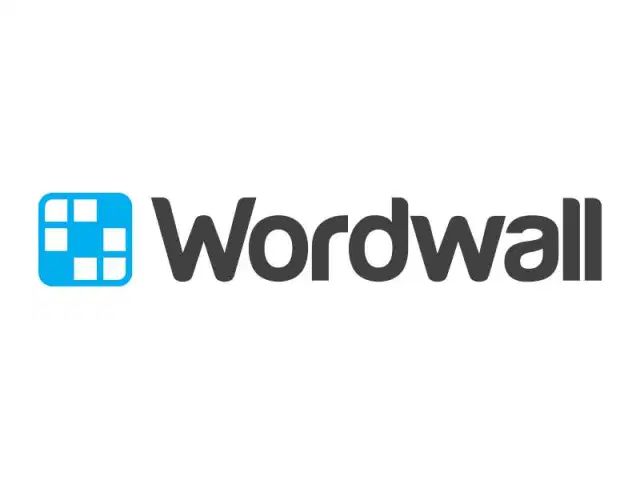 https://wordwall.net/play/5840/660/545
تعلمنا اليوم:
الواجب: حل مسألة ١ صفحة ١٧٧
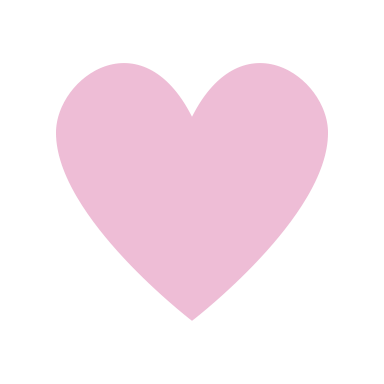 شكرًا لكم
اللهم علمنا ما ينفعنا وانفعنا بما علمتنا وزدنا علمًا
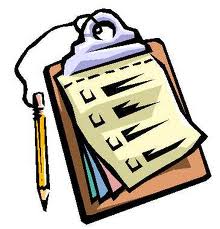 مسألة 1 صفحة 177:
إذا كان الضغط الجوي عند مستوى سطح البحر يساوي 1.0x105 Pa
تقريبًا فما مقدار القوة التي يؤثر بها الهواء عند مستوى سطح البحر في سطح مكتب طوله 152 cm وعرضه 76 cm؟
لوحات كتابة
فردية
تطبيق
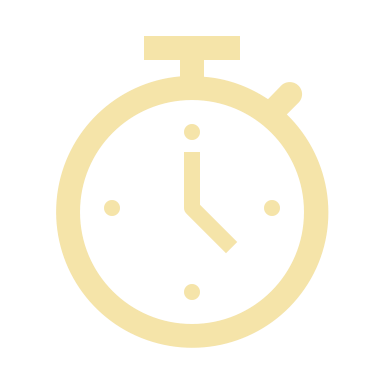 59
58
57
56
55
54
53
52
51
50
49
48
47
46
45
44
43
42
41
40
39
38
37
36
35
34
33
32
31
30
29
28
27
26
25
24
23
22
21
20
19
18
17
16
15
14
13
12
11
10
09
08
07
06
05
04
03
02
01
00
دقيقة واحدة